IL MERCATO DIGITALE IN ITALIA NEL 2022
2
Il mercato digitale in Italia nel 2022: prosegue la crescita trainata dalla digital transformation
19%
Contenuti e Pubblicità digitali
27%
Dispositivi e sistemi
MERCATO DIGITALE 2022
11%
Software e soluzioni ICT
24%
Servizi di rete TLC
19%
Servizi ICT
€ 77.085 Milioni
3
Fonte: NetConsulting cube, Maggio 2023
La Pubblica Amministrazione è il principale motore della crescita
14%
12%
PAC
SANITÀ
BANCHE
ENTI LOCALI
10%
8%
ASSICURAZIONI
CRESCITA % 2022/2021
UTILITIES
6%
INDUSTRIA
DIFESA
4%
TELECOMUNICAZIONI E MEDIA
TRAVEL &  TRANSPORTATION
2%
DISTRIBUZIONE
0%
2.000
4.000
6.000
8.000
10.000
12.000
- 2%
VALORE DI MERCATO, 2022 (MLN€)
4
Fonte: NetConsulting cube, 2023
Aumentano i gap di crescita del mercato tra Regioni
19%
Sud e Isole
35%
Nord Ovest
MERCATO DIGITALE
BUSINESS 2022
26%
Centro
20%
Nord Est
€ 77,1 Miliardi
5
Fonte: NetConsulting cube, Maggio 2023
I TREND 
E LE PREVISIONI
(2023-2026)
6
Le previsioni nei prossimi anni saranno sostenute da una crescita incrementale
VALORI DEL MERCATO DIGITALE IN MLD €
PIL
Var. % Mercato Digitale
91,7
007%
87,0
5,5%
006%
82,9
5,0%
79,4
005%
4,3%
77,1
3,7%
004%
3,1%
003%
2,4%
002%
1,4%
1,3%
1,1%
001%
0,9%
000%
2026 E
2025 E
2023 E
2026 E
2025 E
2023 E
2024 E
2022
2024 E
2022
7
Fonte: NetConsulting cube, Maggio 2023
I Digital Enabler saranno i motori della crescita del mercato
35,0%
AI/COGNITIVE
435,0 – 28,9%
30,0%
BLOCKCHAIN
42,5 – 25,4%
25,0%
CLOUD COMPUTING
5.259,1 – 20,2%
20,0%
TCMA 26E/22
IOT
4.042,8 – 9,5%
CYBERSECURITY
1.590,1 – 14,2%
15,0%
PIATTAFORME PER LA GESTIONE WEB
668,7 – 7,5%
10,0%
BIG DATA
1.516,5 – 11,7%
WEAREBLE TECHNOLOGY
828,4 – 6,3%
MOBILE BUSINESS
5.042,2 – 5,7%
5,0%
0,0%
1.000
2.000
3.000
4.000
5.000
6.000
VALORE DI MERCATO, 2022 (MLN€)
8
Fonte: NetConsulting cube, Maggio 2023
L’adozione di strumenti di Cybersecurity sarà pervasiva
5%
Consulenza
7%
Security Hardware
38%
Altri servizi (system integration, formazione)
9%
Security Software
MERCATO CYBERSICUREZZA
2022
41%
Servizi MSS e Cloud
€ 1,6 Miliardi
9
Fonte: NetConsulting cube, Maggio 2023
Il mercato dell’IA in Italia ha mosso solo i primi passi e la crescita sarà esponenziale nei prossimi anni
Dati in milioni di €
570
435
329
250
2023E
2021
2022
2020
10
Fonte: NetConsulting cube, Maggio 2023
Il gap di competenze frena la crescita e va colmato
AZIONI PER COLMARE IL GAP
2,90%
Sì, ampi e diffusi in molti ambiti tecnologici
DATI IN %, RISPOSTA SINGOLA
33,30%
Sì, ampi e specifici ambiti tecnologici
51,4%
AUMENTANDO IL RICORSO A FORNITORI ESTERNI
3,80%
No, riteniamo di avere tutte le skill necessarie
POTENZIANDO ATTIVITÀ DI RECRUITING
41,9%
10,50%
Sì, ma si tratta di gap contenuti, tutto sommato trascurabili
AVVIANDO INIZIATIVE DI COACHING INTERNO (LEARNING BY DOING)
DATI IN %
RISPOSTA SINGOLA
32,4%
AVVIANDO PROGRAMMI DI FORMAZIONE LIMITATI A SPECIFICI TEAM IT
30,5%
PROMUOVENDO ATTIVITÀ DI AUTOFORMAZIONE
22,9%
49,50%
Sì, modesti e relativi solo ad alcuni ambiti tecnologici
AVVIANDO PROGRAMMI DI FORMAZIONE AMPI DEDICATI ALL’INTERA STRUTTURA IT
21,9%
11
Fonte: NetConsulting cube, Maggio 2023
La trasformazione digitale della PA: dai silos alla piattaforma
PA COINVOLTE
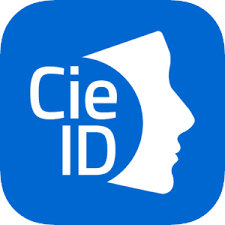 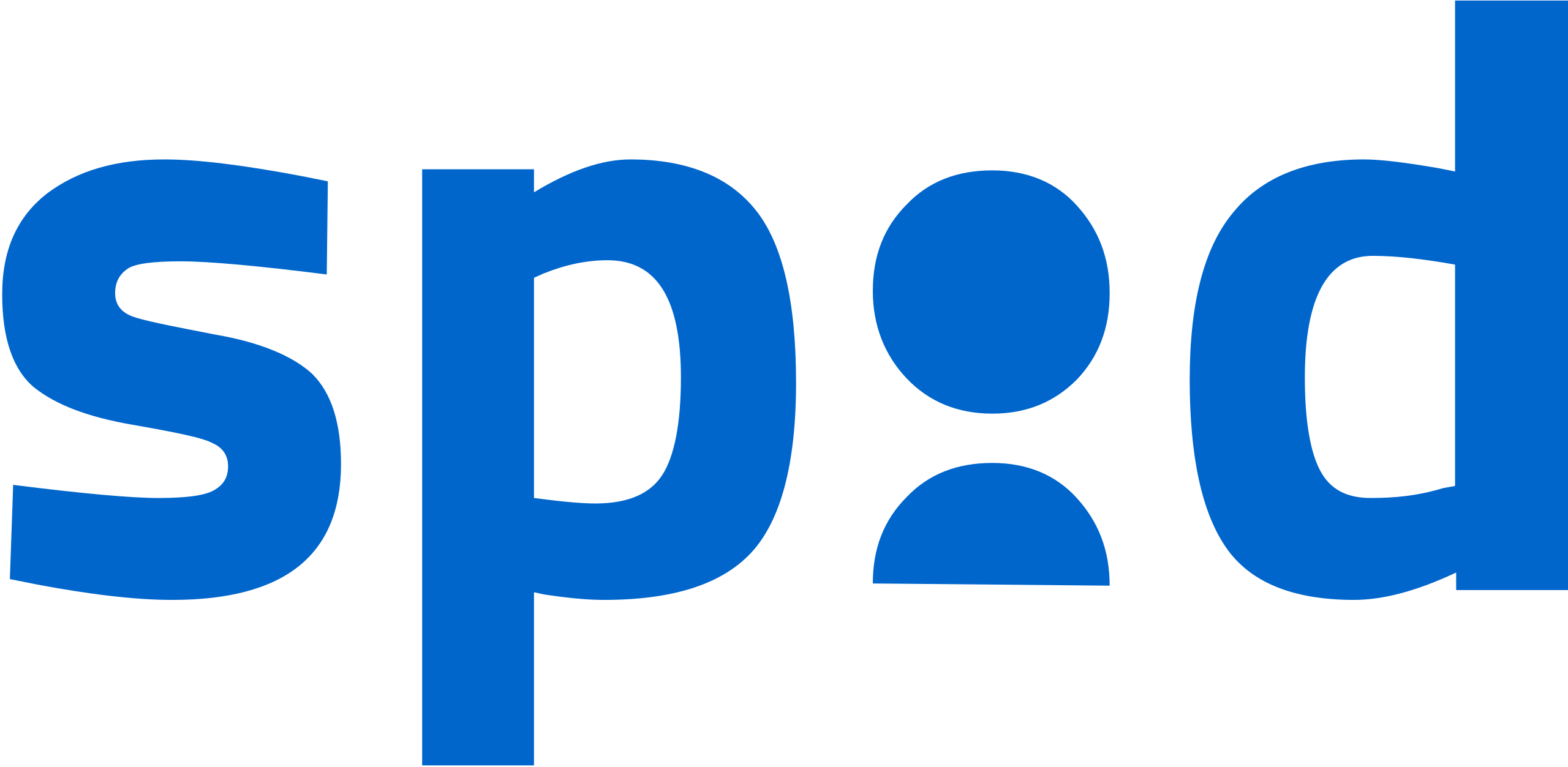 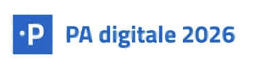 Accesso e Identità digitale
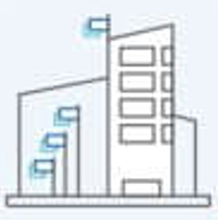 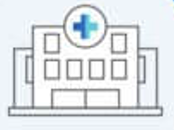 Comuni
Scuole
ASL/Aziende ospedaliere
Regioni
Università
Province
Città metropolitane
Istituti di ricerca
Pubblica Amministrazione Centrale
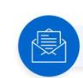 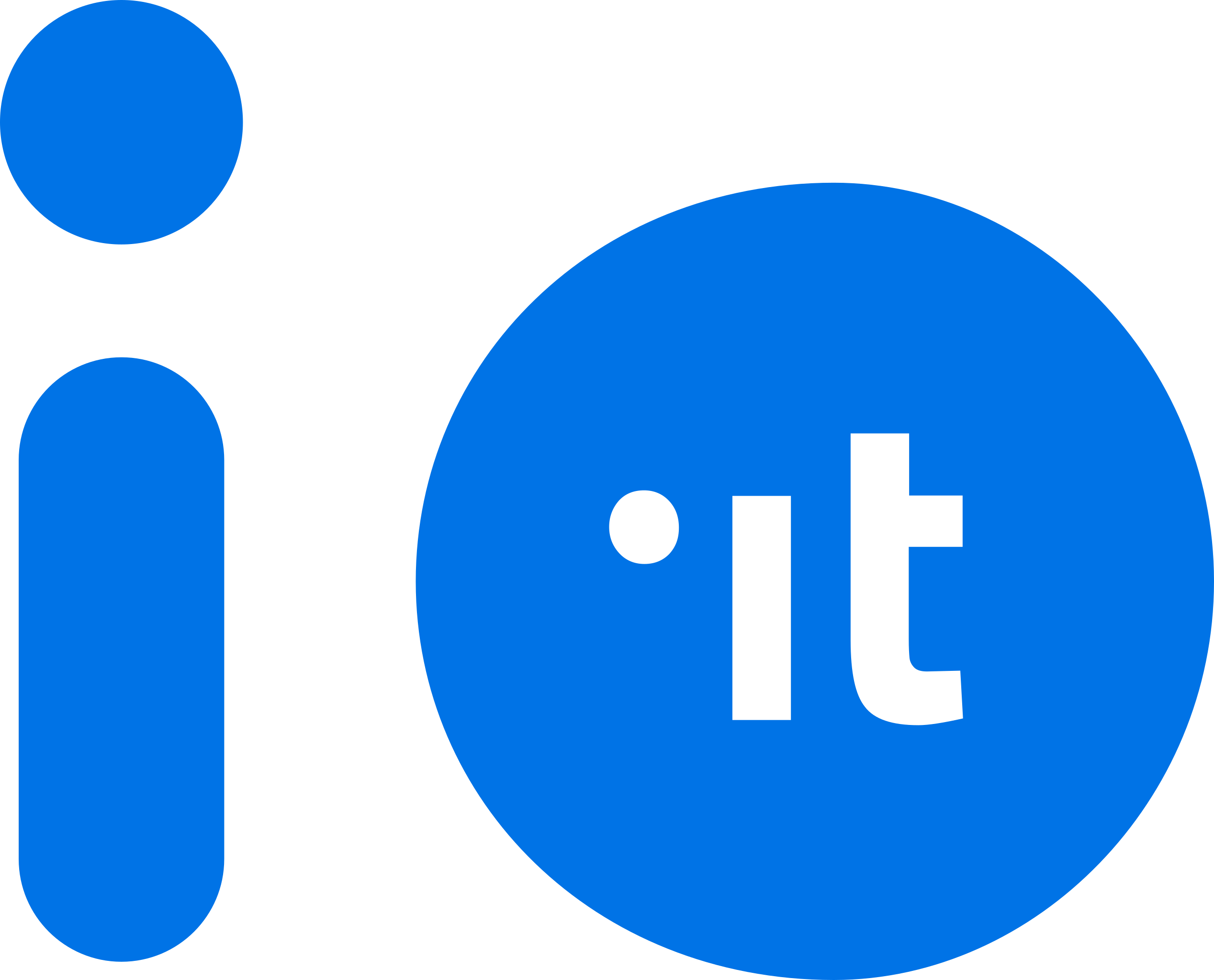 Servizi e pagamenti
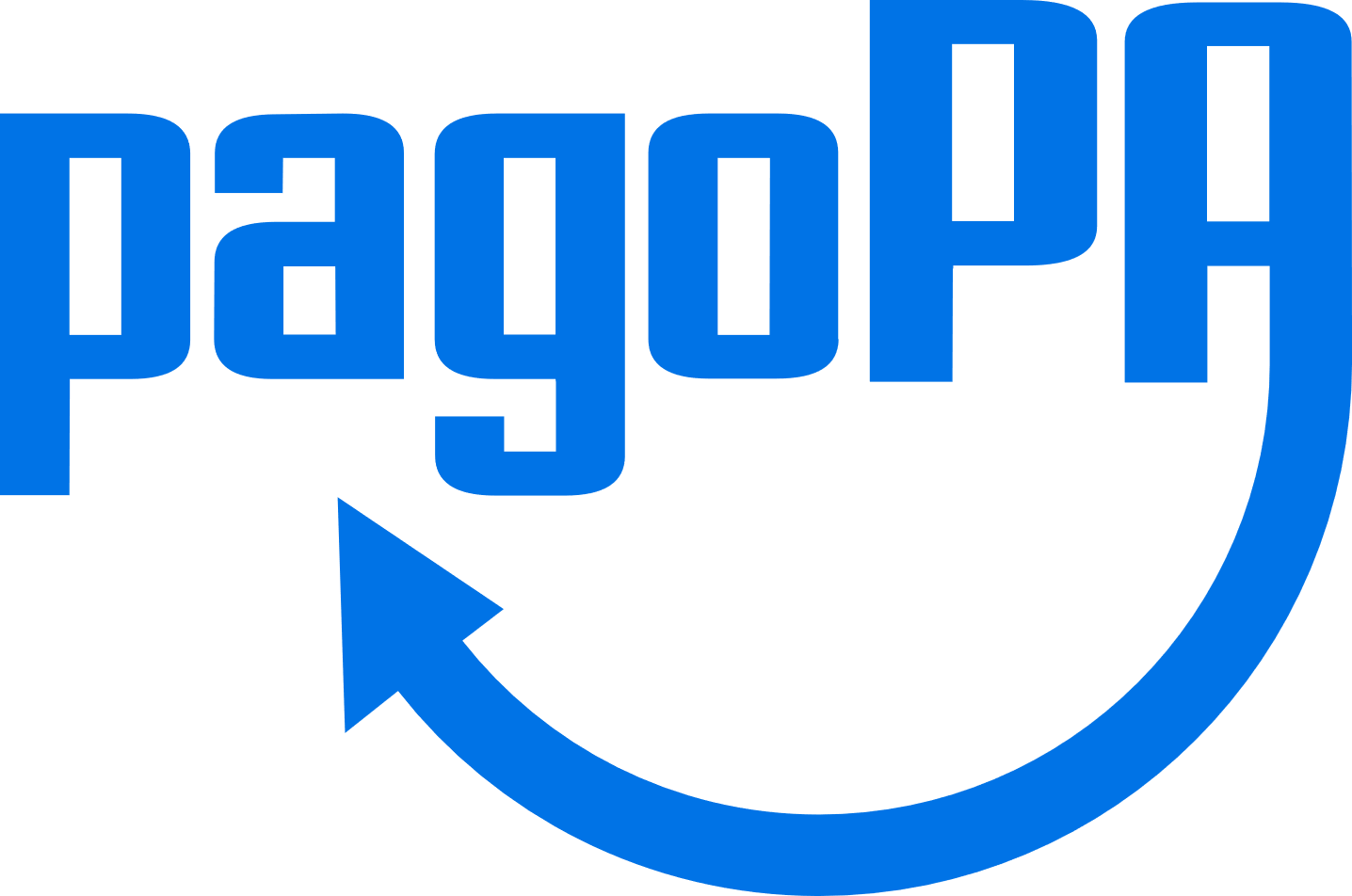 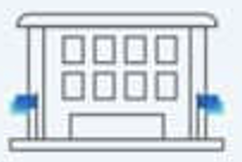 22.353
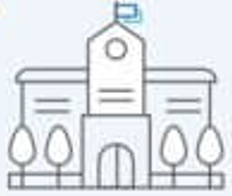 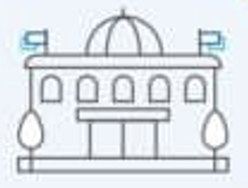 PA COINVOLTE SU TUTTO IL TERRITORIO NAZIONALE
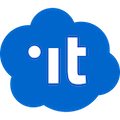 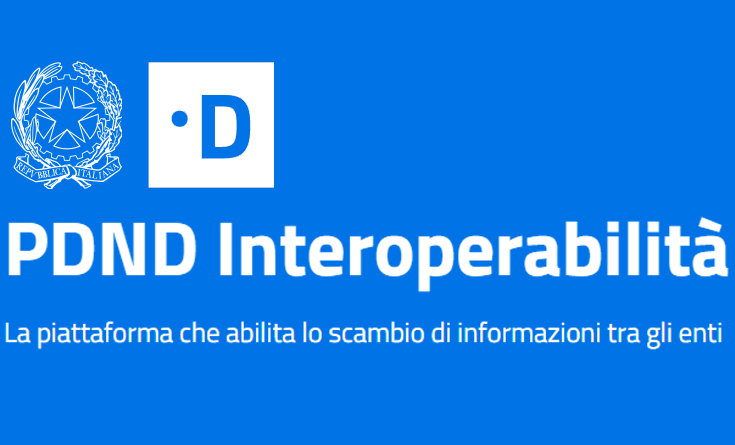 Piattaforme abilitanti
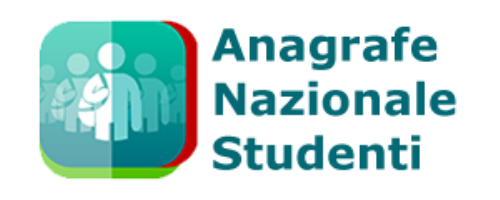 Banche dati
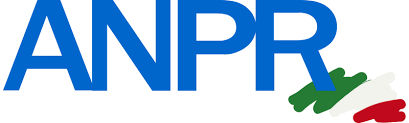 Piattaforma notifiche
Migrazione cloud
Identità digitale
pagoPA e app IO
Esperienza dei servizi pubblici
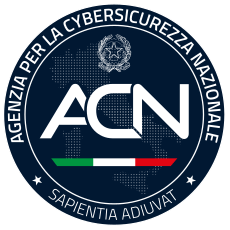 16.865 PA
Target 2026: 80%
22.353 PA
Target 2026: 100%*
15.979 PA
Target 2026: 80%
16.865 PA
Target 2026: 
84%
16.554 PA
Target 2026: 75%
Cybersecurity
*Obiettivo PNRR su 16.500 enti che offrono servizi pubblici, ma la misura è aperta a tutte le PA.
12
FONTE: NetConsulting cube su PA Digitale 2026
L’utilizzo del PNRR sarà cruciale per la crescita del mercato (2022-2026)
DATI IN MILIONI DI €
13
Fonte: NetConsulting cube, Maggio 2023
Grazie